DSG NPS Contributions Status
Aaron Brown
Detector Support Group
07/09/2020
Contents
DSG Contributors
CAEN High Voltage Testing
High Voltage Divider Cables
EPICS Controls & Monitoring Screens
Upcoming Work
Conclusion
Detector Support Group
DSG Contributors
CAEN high voltage testing
Hardware
Mindy Leffel, Marc McMullen
Testing and analysis
Aaron Brown, Pablo Campero, George Jacobs, Marc McMullen
High voltage divider cables fabrication
Mindy Leffel
Environmental monitoring
Peter Bonneau, Tyler Lemon
EPICS CSS-BOY screens development and testing
Mary Ann Antonioli, Aaron Brown, Brian Eng, Tyler Lemon
Detector Support Group
CAEN High Voltage Testing
In process of testing 34 CAEN high voltage modules and two SY4527 crates
Tests include:
Stability using GECO 2020 (in progress – 32 of 34 completed)
Stability using built-in EPICS server (planned)
Current Trip (planned)
Verify channels trip
If Imeas. > Iset
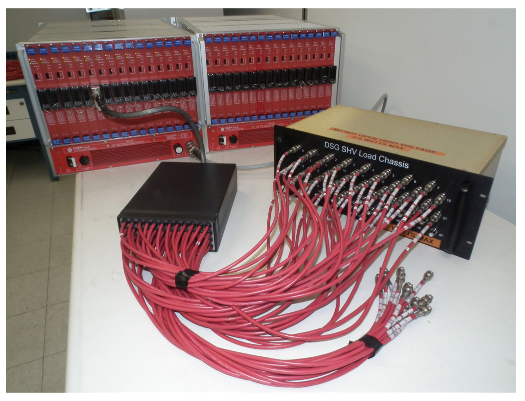 CAEN High Voltage Modules
DSG SHV Load Chassis
52-pin Radiall Connector Adapter
Detector Support Group
CAEN High Voltage Testing
Stability test details
1500 V
2 MΩ resistor load
24 hours
Failures found
Two firmware updates
Module firmware update fixed channel latency issues
Crate firmware update fixed EPICS communication issues
Detector Support Group
CAEN High Voltage Module Testing
Average readback voltage of each channel of module #262
All channels within manufacturer’s specifications
Voltage spread (V/1500 V) ~0.02%
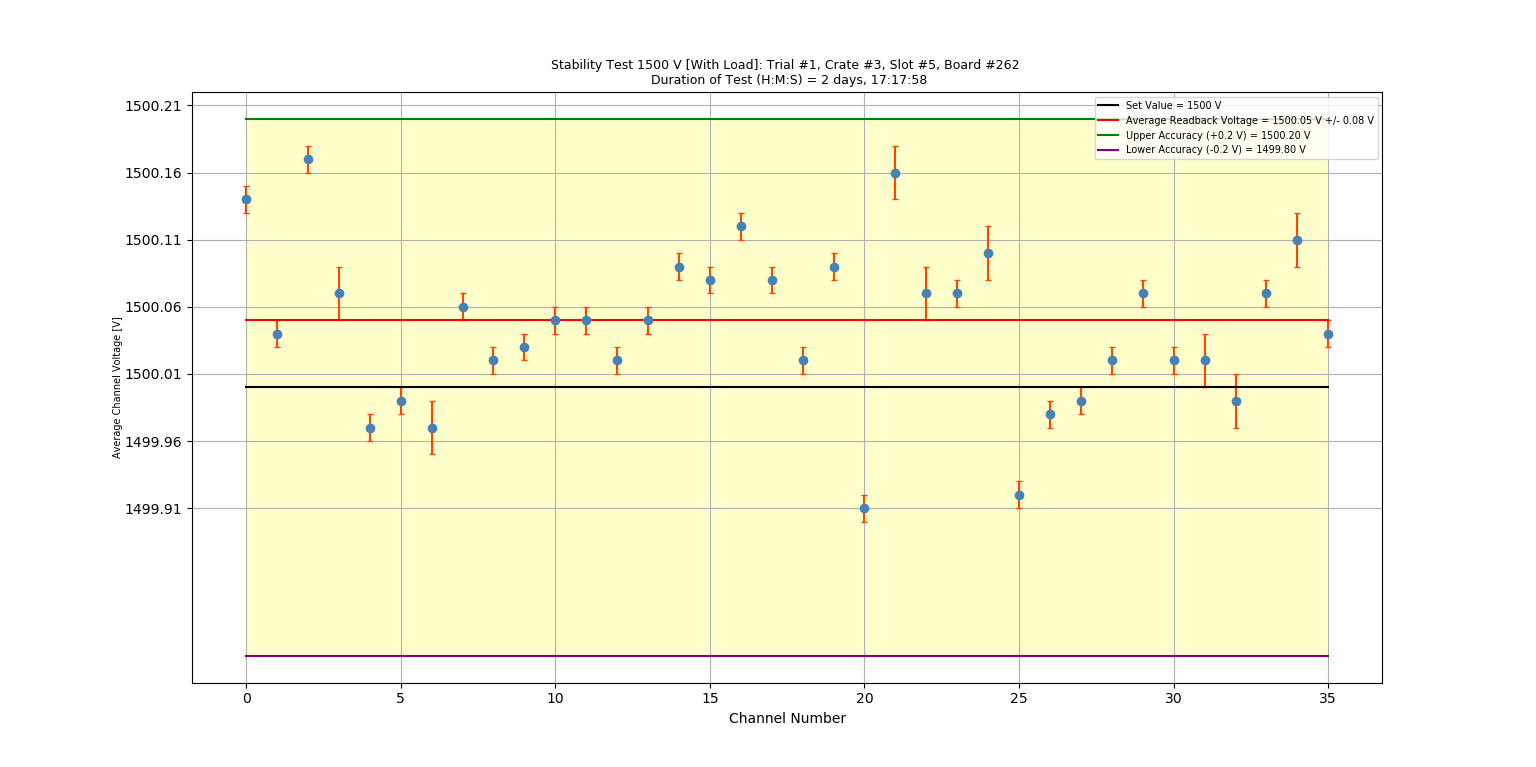 Detector Support Group
CAEN High Voltage Module Testing
Average readback voltage of each channel of module #262
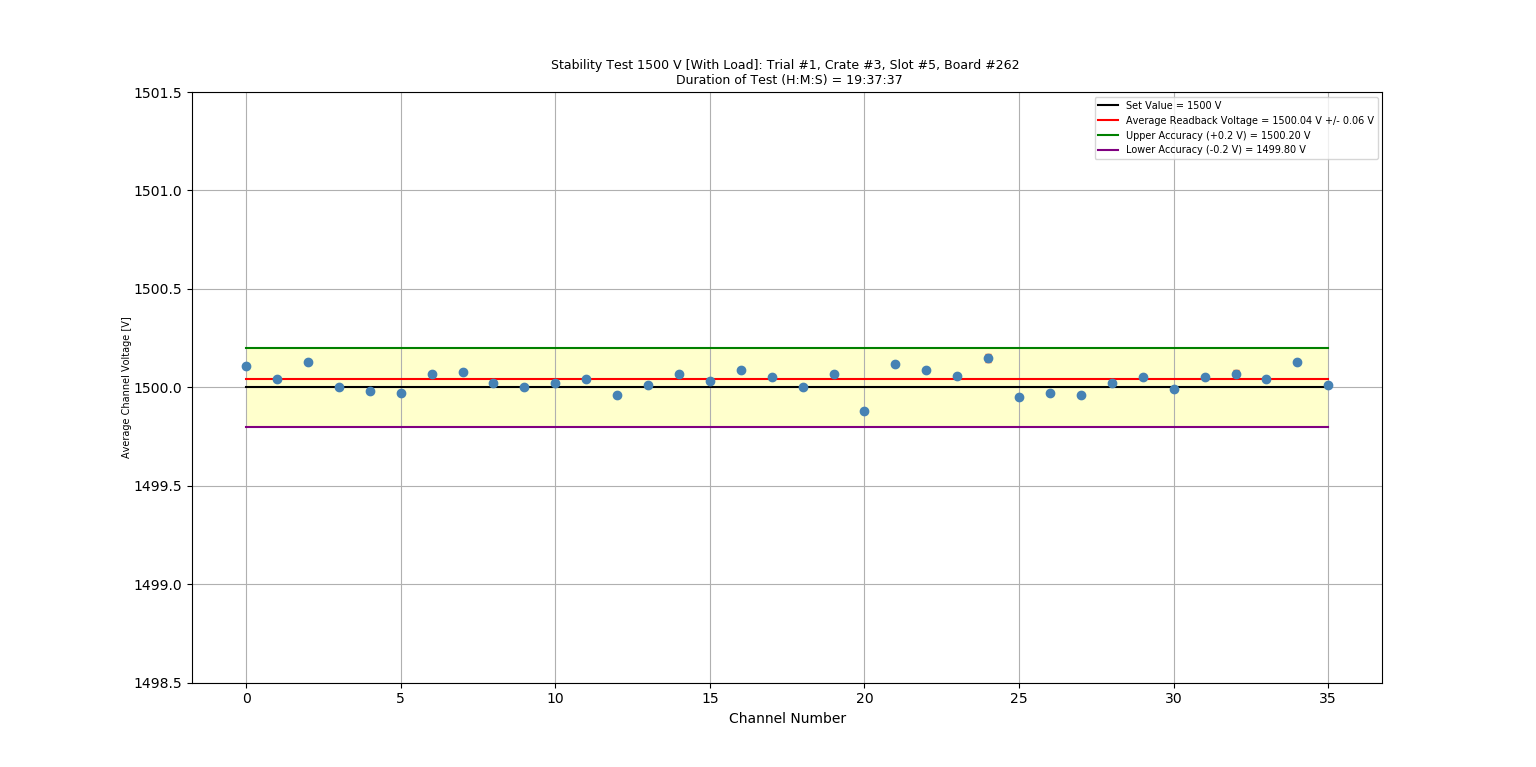 Detector Support Group
CAEN High Voltage Module Testing
Average readback current of each channel of module #262
All channels above expected current value
Offset perhaps due to lower resistor value, 1.98 M instead of 2 M 
Current spread (I/757 A ) ~ 1%
Issue is being investigated
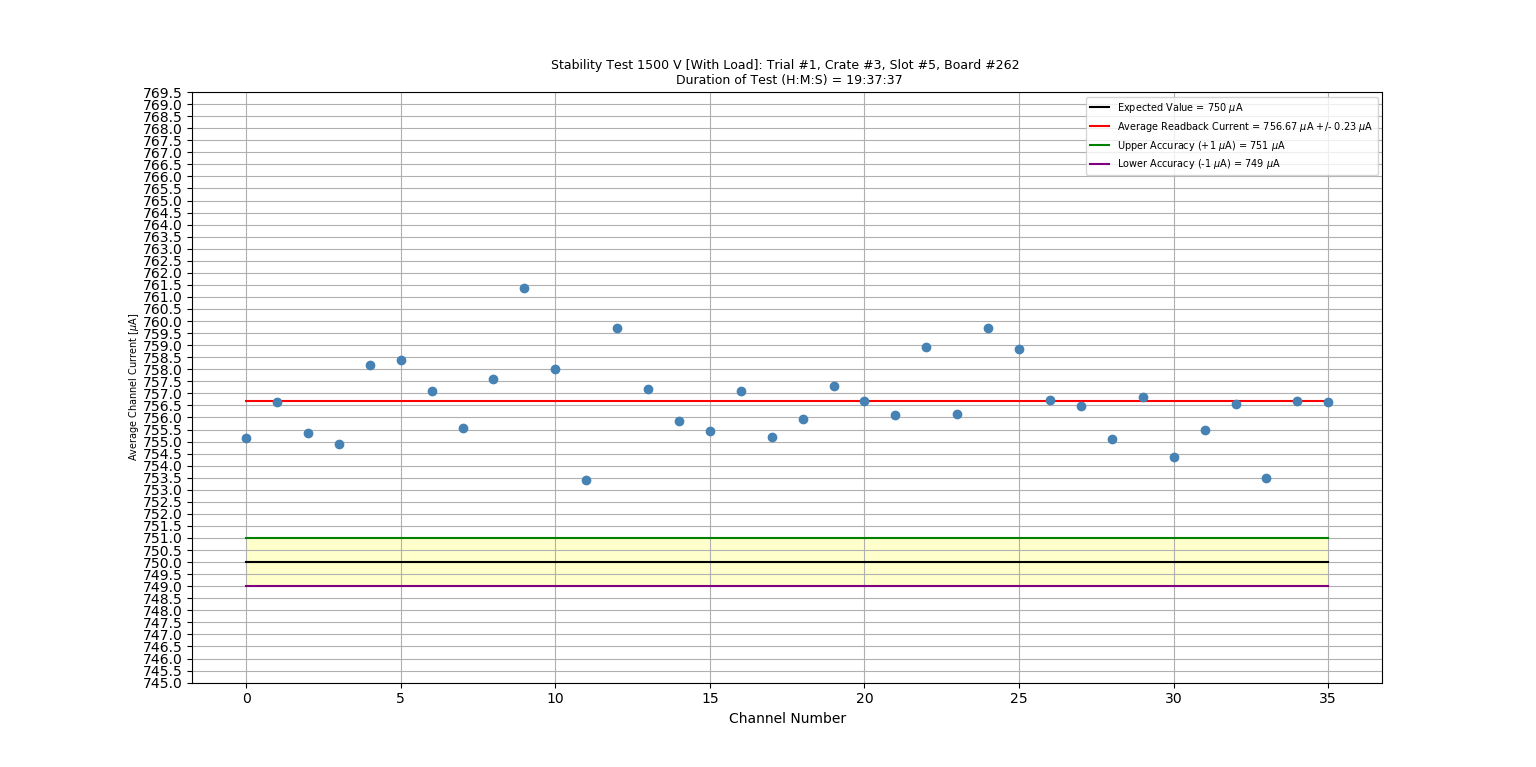 Detector Support Group
High Voltage Divider Cables
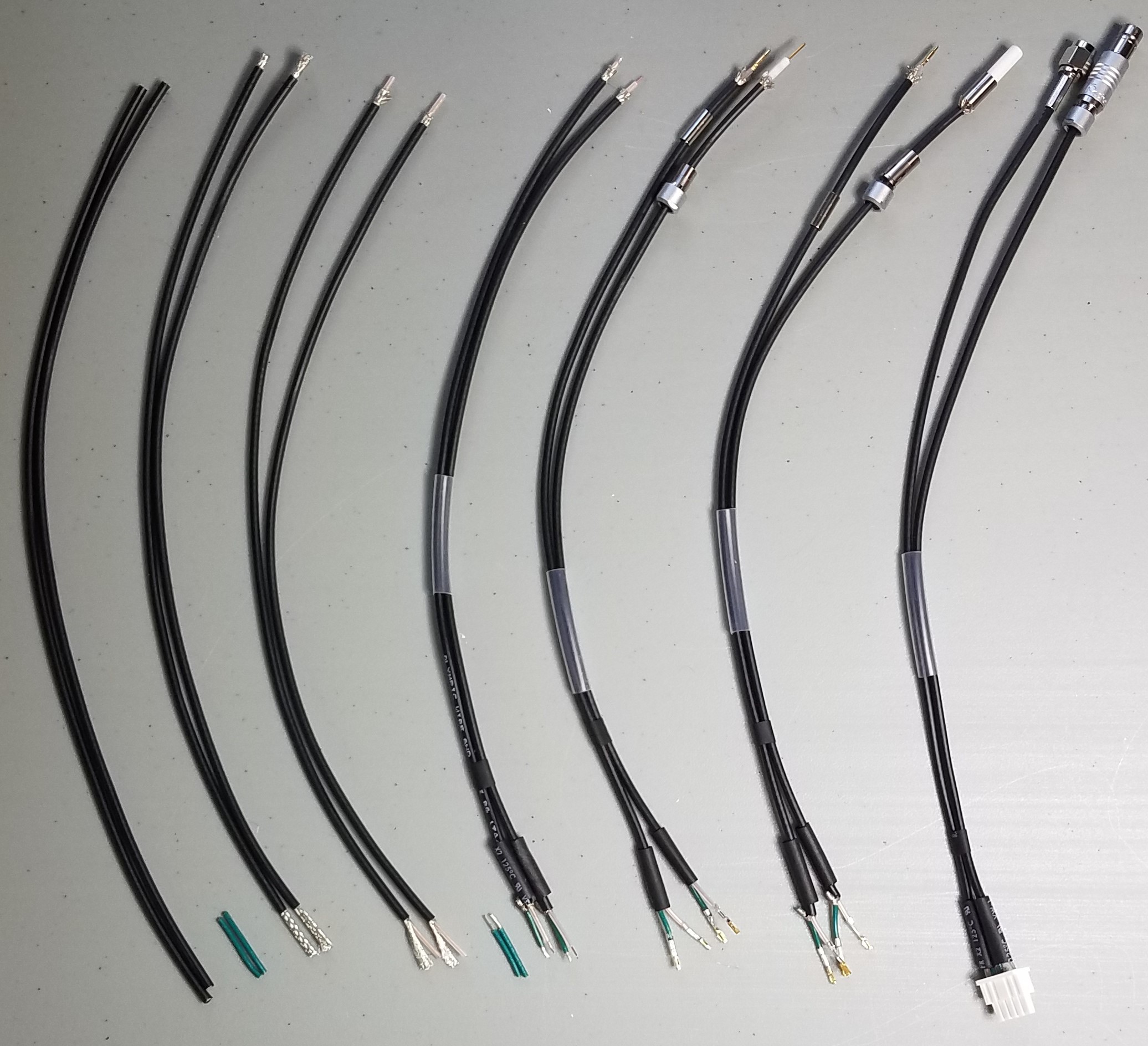 Fabricating 1100 high voltage divider cables
390 cables fabricated (35% completed)
All components on hand
Finished cable
Cable fabrication sequence: left to right
Detector Support Group
EPICS Controls & Monitoring Screens
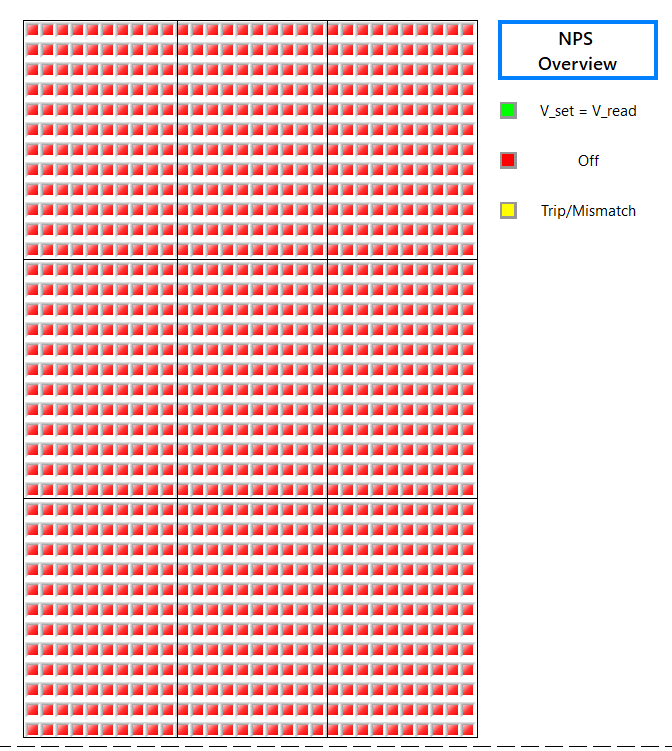 Development of EPICS CSS-BOY screens
Screens will include
Overview Screen
Environmental Readback Screens
Chiller Temperature and Flow Screens
1080 PMT HV indicators
In a 3x3 matrix
Detector Support Group
EPICS Controls & Monitoring Screens
High Voltage Readback Screen
30 x 36 grid of voltage and current readback of each PMT
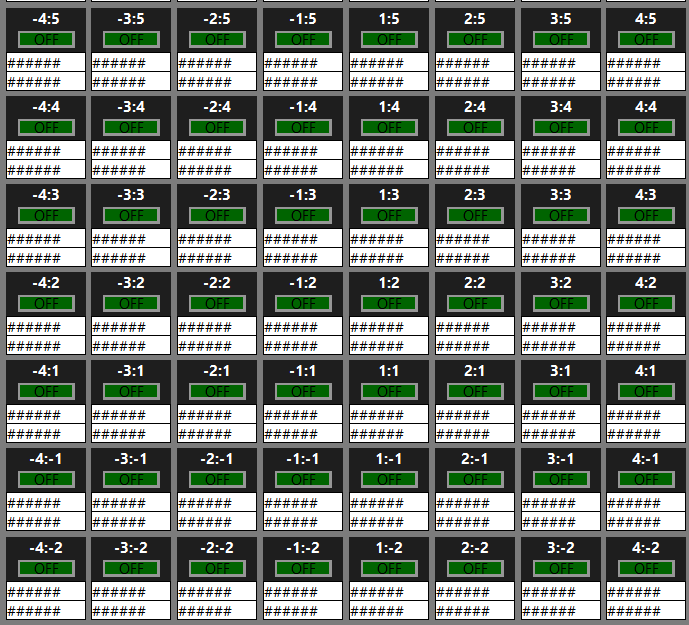 PMT located in
Column -4, Row -2 from the origin
Detector Support Group
Upcoming Work
Continue cable fabrication
Continue CAEN high voltage system testing
Crates for EPICS interface
Verify module specifications
Investigation of sensors and instrumentation for environmental monitoring
Continue development of EPICS CSS-BOY controls & monitoring screens
Development of WEDM screens
Detector Support Group
DSG Website
NPS section of DSG Hall C Technical Documentation
Page will be updated as progress is made
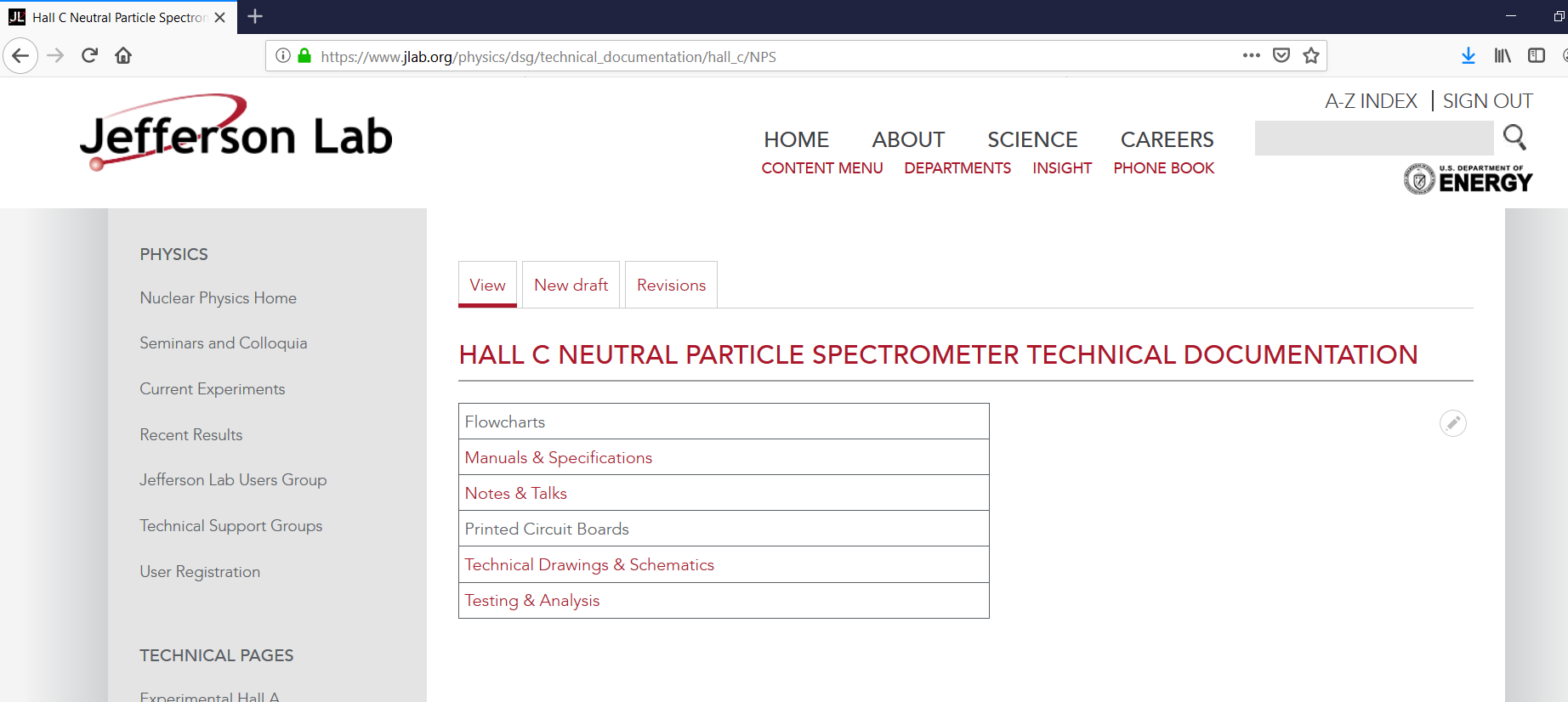 Detector Support Group
Conclusion
Contributions to NPS by DSG
Testing CAEN crates and modules
Fabricating and testing high voltage divider cables
Developing environmental monitoring
Developing EPICS controls & monitoring screens
Significant progress is being made
Detector Support Group
Thank You!
Detector Support Group